The Inn of the Good Shepherd
United Way Funding
Income Tax Program - $33,000
Individuals helped by theIncome Tax Programin 2023-24
3,185 Individuals Helped
This Photo by Unknown Author is licensed under CC BY
Program Descriptions
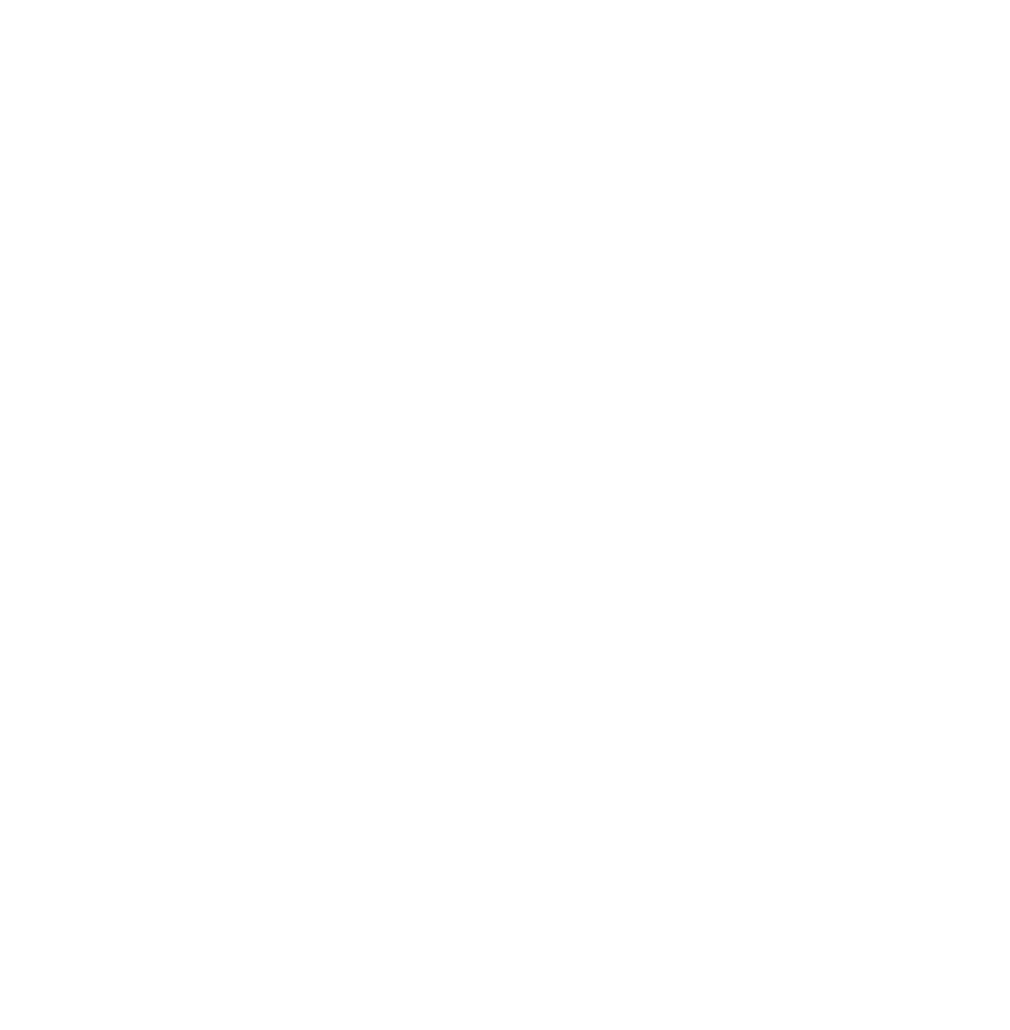 The Inn of the Good Shepherd’s Income Tax program assists clients by completing and e-filing their income tax returns.  There are several barriers for individuals to file their own tax return – filing fees, literacy & numeracy challenges, internet access, inconsistent housing, distrust of government and lack of understanding of the tax system.  If a person’s taxes are not filed, then government cannot determine if they are entitled to benefits and if a person’s taxes are not filed, any current benefits they are receiving get cut off.  
The Income Tax program is run by a team of volunteers and staff who process, complete and e-file returns for clients.  They can go back up to 5 years to file back taxes.  
The Income Tax clinics are run at the Inn of the Good Shepherd in Sarnia and through mobile clinics across Lambton County.
Income Tax Program
3972 tax returns were completed last year generating over $13 million in household income for clients
13 mobile clinics were run across Lambton County to reduce barriers to service
50% of clients that access the tax clinic is the only program of the Inn they access, meaning they can live more independently and with more dignity without having to rely on other community resources
Program Results
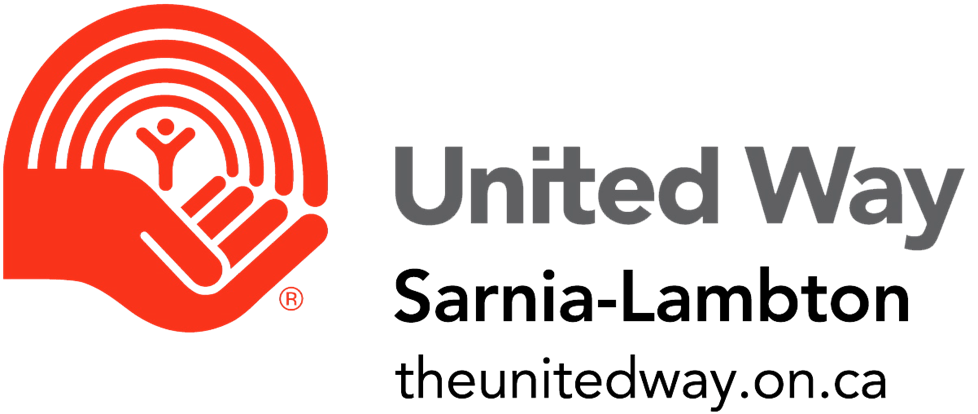 Testimonials
Inn of the Good Shepherd Staff:
“Receiving these benefits generates an income that means they can be more self-sufficient and not have to use other community resources.  This sense of self-reliance is one of the most important parts of the program!  Last year we generated over $13 million in household income.  That’s an average of $3,329 per household.  That can be life changing.”
“We’ve heard from clients who have been able to clear away debt, get a used vehicle so they can get to their jobs, move into better housing and more.  For many, having a consistency in income helps folks manage and budget better to stay on top of their bills.  This helps even out the challenges of meeting everyday life crises such as illnesses or celebrate the happy times such as birthdays and Christmas.  That also takes an enormous stress off parents and gives them the dignity of being able to be self-reliant.”
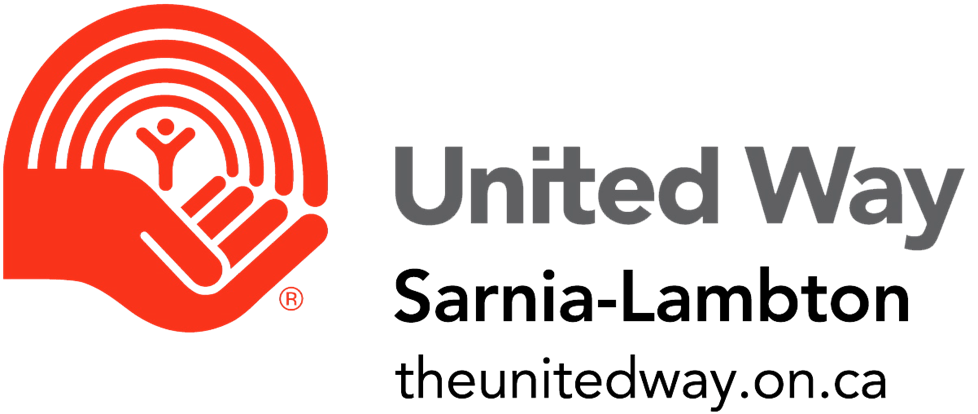